VODE STAJAĆICE
TREĆI RAZRED
VODE STAJAĆICE - Udubine na površini kopna ispunjene vodom nazivamo stajaćicama.
ne kreću se
stalno  su na istom mjestu
lokve
bare
močvare
jezera
Lokva na otoku Braču.
LOKVA
najmanja stajaćica
jako je plitka
slatka voda 
presušuje tijekom godine
Promislite zašto lokve  mogu presušiti tijekom godine?
BARA
veća od lokve. 
dno  je obraslo vodenim biljem
slatka voda 
može presušiti
MOČVARA
veća od bare
slatka voda 
vodeno bilje 
ne presušuje
dom su za mnoge životinje i biljke
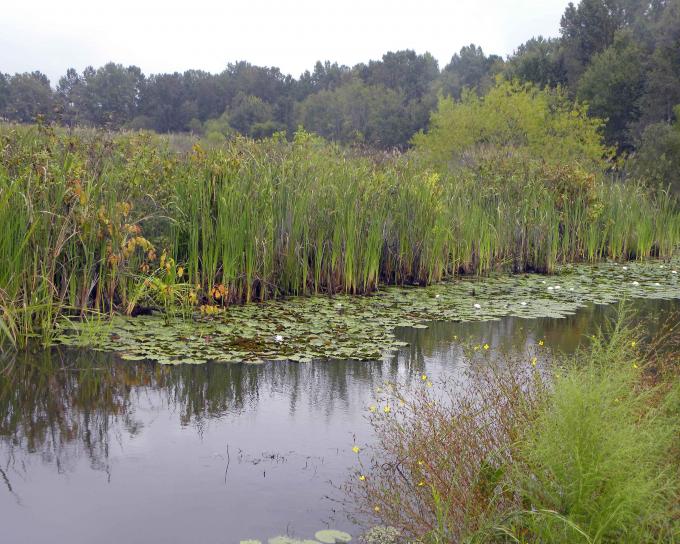 [Speaker Notes: raste na dnu 
vodeno bilje iznad površine vode i na dnu]
MOČVARA   PANTAN
mala močvara uz more 
smještena  nedaleko Trogira 
miješa se slana i slatka voda ( bočata voda)
oko 200 vrsta močvarnih ptica
JEZERO
najveća slatkovodna voda stajaćica
Vransko jezero na otoku 
    Cresu
https://www.youtube.com/watch?v=CwWLnGgOKfs
MORE
voda stajaćica
po dubini i površini najveća
slana voda
bogatstvo biljnog i životinjskog svijeta
Jadransko more.
oceani – najveća mora
[Speaker Notes: U našoj domovini postoji jedno more – Jadransko more.]
DOMAĆI RAD
Prouči sadržaje u udžbeniku (str.42). Riješi radnu bilježnicu str.18.